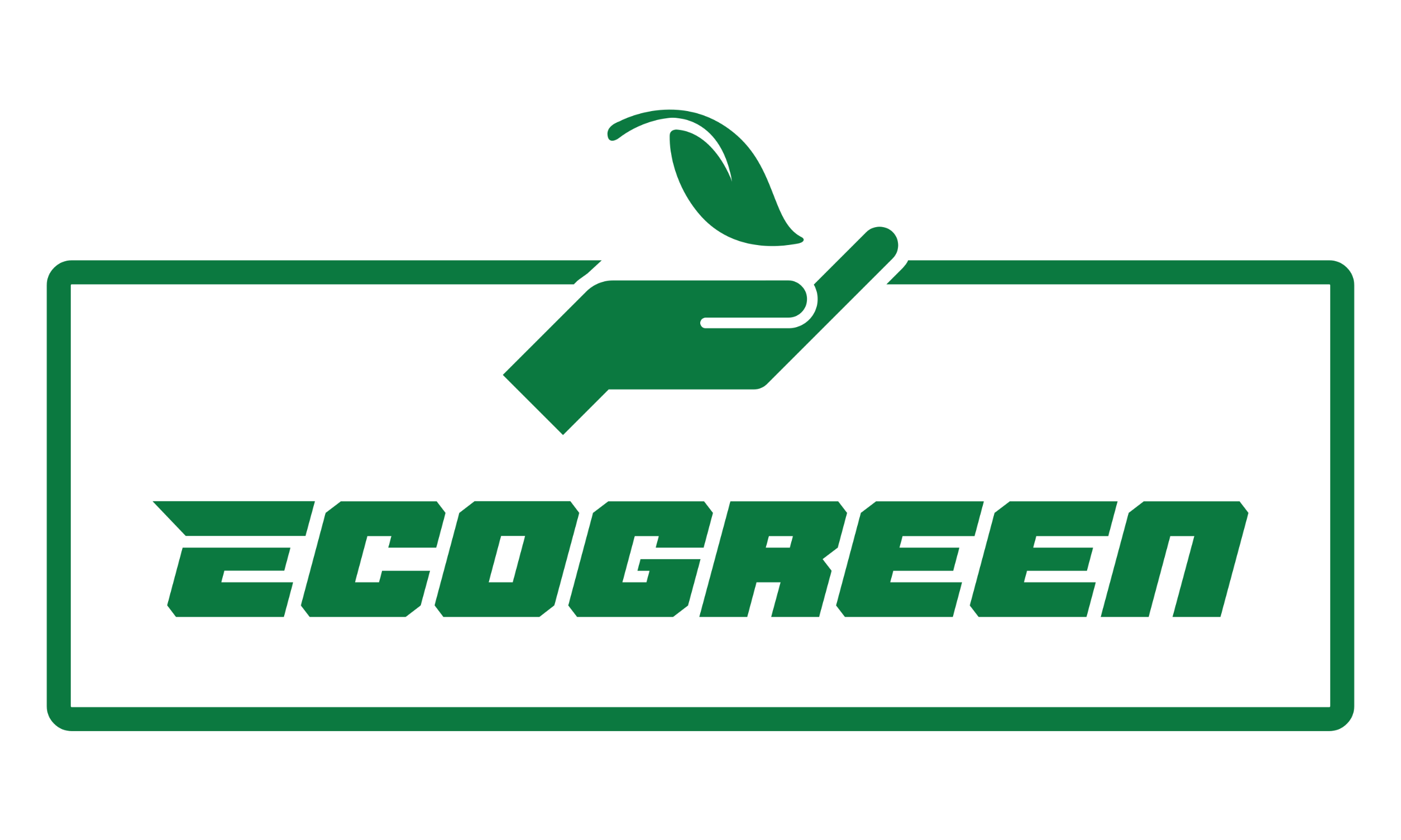 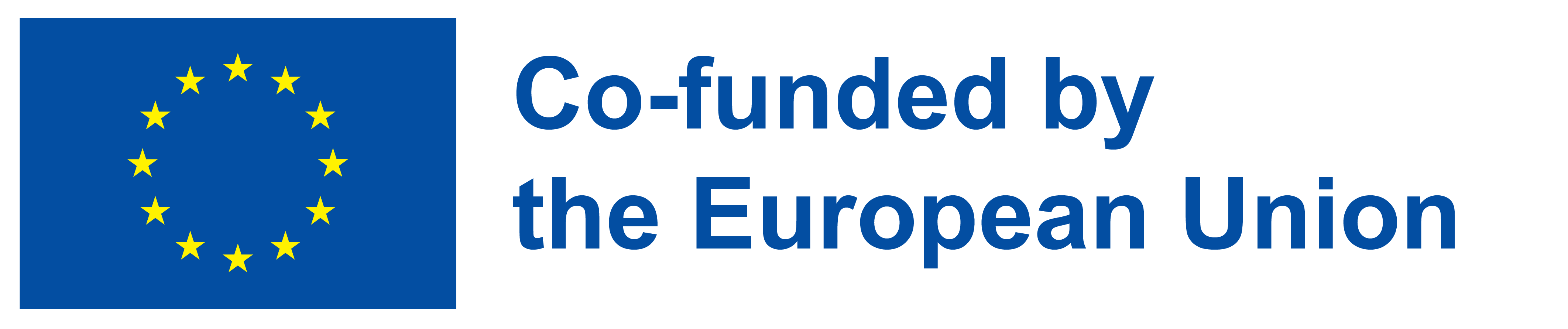 Funded by the European Union. Views and opinions expressed are however those of the author(s) only and do not necessarily reflect those of the European Union or the European Education and Culture Executive Agency (EACEA). Neither the European Union nor EACEA can be held responsible for them.
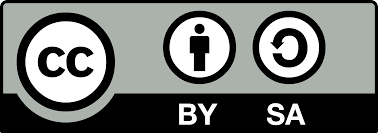 All results by EcoGreen are licensed under CC BY-SA 4.0. To view a copy of this license, visit https://creativecommons.org/licenses/by-sa/4.0
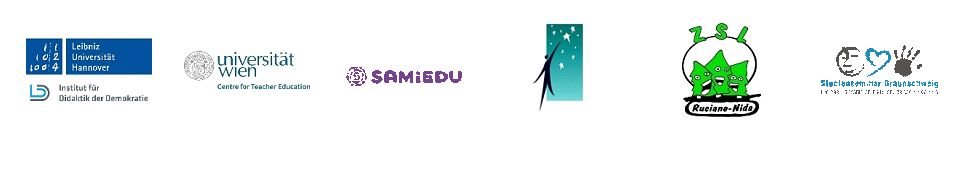 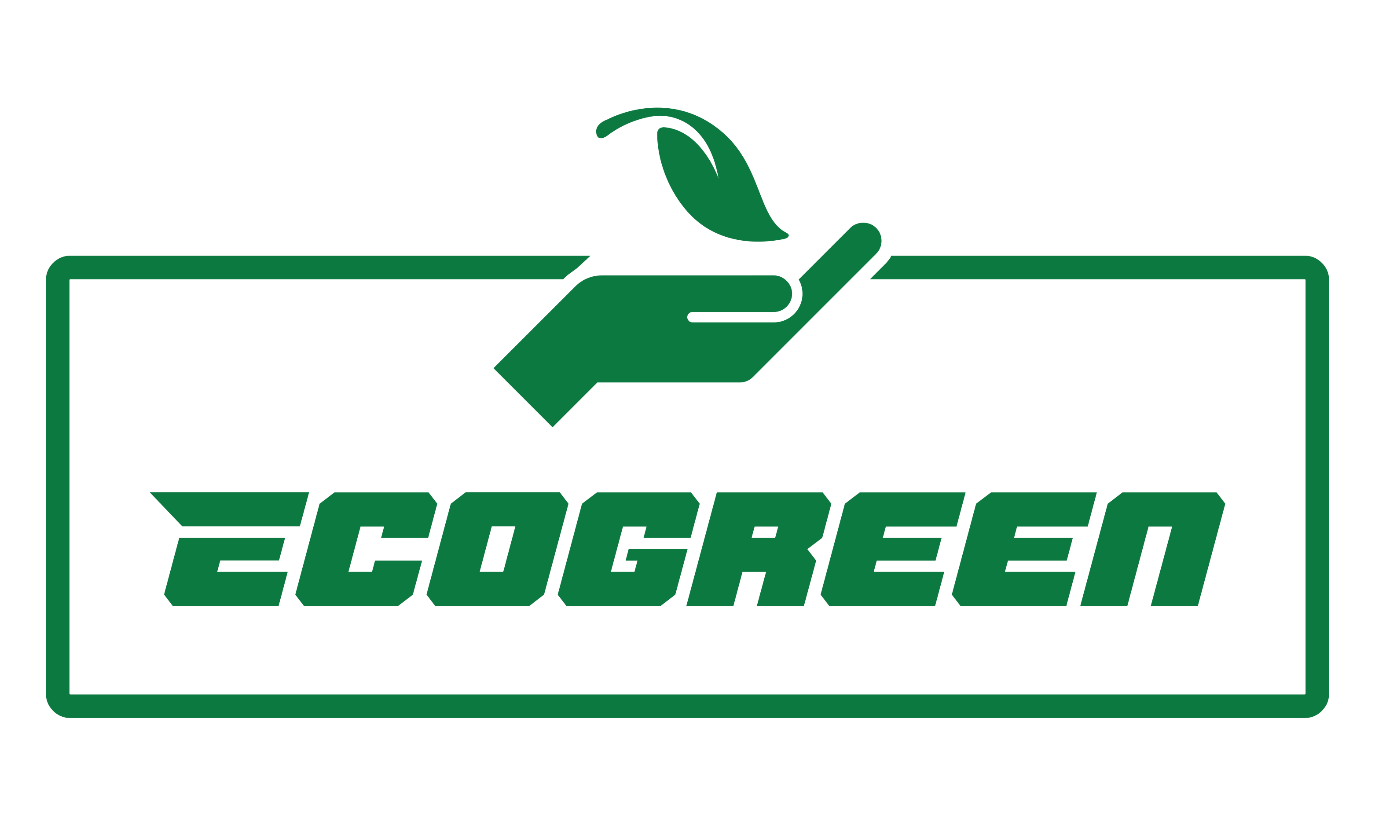 LEARNING UNIT
GREEN 
ENTREPRENEURSHIP
PKZ VOCA TRAIN
BACKGROUND
GREEN ENTREPRENEURSHIP learning unit was created based on the core curriculum of the vocational subject called “Basics of Entrepreneurship” dedicated to vocational schools. The content of the learning unit is strictly connected to the didactical goal - “Getting to know the principles of functioning of a company in a market economy, its organizational and legal forms, innovative business models and the procedures for registering a business”.

Within this goal learner should be able to:
analyse the company's environment, including the market in which it operates,
design activities in the field of setting up one's own enterprise or undertaking other socio-economic projects,
prepare to run his/her own business,
effectively participate in teamwork using interpersonal communication skills and implementing the principles of effective leadership in the organization,
recognise of ethical and unethical activities in economic life and manifestations of corporate social responsibility.
[Speaker Notes: Basics of Entrepreneurship will be replaced by a subject called "Business and Management" starting from September 2023. The most important assumptions when working on the content of the core curriculum included limiting the theoretical content and focusing on shaping the real competencies of students, not overfilling the core curriculum in a way that would limit the time on project activities and focusing on real economic phenomena.

The basic requirements are divided into 6 parts:
- enterprising person in the modern world,
- project management,
market economy,
- personal finances,
- enterprising person in the labour market,
- entrepreneurship.

The extended requirements are divided into 5 parts:
- project management,
- market economy,
- personal finances and the financial market,
- labour market and employment,
- entrepreneurship.

Recommended forms of work, methods and techniques of education include:
- teamwork,
- implementation of tasks using the project method,
- use of business case studies,
- analysis of real experiences of Polish and foreign companies,
- business simulations,
- discussions,
- investment simulations,
- presentation of ideas for a business or social project and defence of proposed solutions,
- study visits and interviews with potential recipients, entrepreneurs, clients,
- gamification elements.
Each of the above forms, methods and techniques should serve to reflect the socio-economic reality in a way corresponding to the cognitive abilities of students.

Legislation:
https://dziennikustaw.gov.pl/DU/2023/314 

Presentation of the new vocational subject:
https://www.youtube.com/watch?v=UWfYmFF7Onc&ab_channel=CentrumGovTech]
LEARNING UNIT’S STRUCTURE
The whole learning unit was divided into 3 learning blocks. It is assumed that every block is 90 minutes long so its completion (in Polish vocational school reality) would require either 2 teaching hours (45 minutes each) or one teaching hour, considering the learners implement some activities on their own (as preparatory work or homework).
FINDING 
THE CONCEPT
BUILDING 
THE CAPACITY
GEARING 
FOR BUSINESS
·researching existing sustainable/green companies led by young entrepreneurs 
·finding a niche for one’s own business
finding the best operating structure for the new business, 
creating the business name and logo, 
creating a business plan for the new business
checking necessary permits and certificates for a new business, 
researching the funding possibilities for the new company, opening a bank account, etc.
[Speaker Notes: Different ways to implement this learning unit include:
- implementing all three mini modules in one workshop (it is estimated that it can take up 4 to 6 hours to implement all activities; remember to plan breaks in between the biggest tasks
- implementing part of the activities before the classes (flipped classroom method) or online (especially those activities where online tools are used and those that do not need the participation of the whole class,
- implementing part of the activities as a way to gather the knowledge before the actual classes or as a summarisation tool after the classes.]
VIDEO CLIPS 
INTRODUCTION
FINDING THE CONCEPT
PIRATE SHIP ACTIVITY
Within this part, learners discover the concept of the green economy and gather the necessary information and data to think about a new green business concept.

Within this part information on green business young entrepreneurs and ideas for green business is shared. Some of the activities are aimed at self-reflection on the green business ideas suitable for the local/regional community.
WHAT’S YOUR IDEA
SELF-REFLECTION ACTIVITIES
PRESENTATION
+ DISCUSSION
[Speaker Notes: Video clips - the suggested topics of the presented films should concern: green business, young entrepreneurs, ideas for creating your own business, market trends in relation to newly established mini-enterprises, problems of local/regional societies in terms of access to particular services or privileges.

Pirate ship exercise - is an interesting exercise that can be used in virtually any type of activity because it allows participants to reflect on their knowledge, attitudes and level of interest in a given topic. This exercise can also be used in other cases. Additional questions in the exercise can be freely modified and changed.

Self-reflection activities - invite the learner to think about his local community in view of the videos he/she previously saw and indices an in-depth process of thinking about what needs and expectations of the local community could be satisfied with a new service or a new green company in town.

Presentation + discussion - can be done in different ways; learners can choose to present their ideas one by one and then discuss their feasibility on the class forum or you can use a board, write their ideas on the board, and ask the class members to vote (with stickers or per hand) on the most interesting, innovative, striking the cord ones.]
SNAPSHOT OF MY LIFE
ALTERNATIVE ACTIVITIES
Alternative activities - as the name suggests - can be used alternatively with the main activities presented in the main learning unit’s concept.

They are also great tools for teachers and trainers who prefer more personal contact with the students or in classes where a more traditional approach is required or preferred.

Alternative activities are versatile - it means that they can be used in different settings and different classes and indifferent themes
SELF-ASSESSMENT SURVEY
SILENT CONVERSATION
HOW-NOW-WOW MATRIX
STAKEHOLDER ROUND
[Speaker Notes: Snapshot of my life - ask learners to share with the class one picture from their phone gallery that represents something worth fighting for when it comes to climate change, environmental protection, sustainable growth, etc. Listen to the stories behind the pictures and explanations given by the learners.
Summarise the activity with a common conclusion for the whole team.
* This activity is also great when talking about other important topics directly connected to the learners.
https://favilleapp.ht-apps.eu/repository/a-snapshot-of-my-life/

Self-assessment survey - There are different kinds of assessment tools on the internet - online quizzes, ready-to-hand-out leaflets, etc. They concentrate on different aspects of the economy, social well-being, personal growth or sustainability so one can always find a tool that is easily transferrable to a given class.

Silent conversation - This method aims to collaboratively, but silently, map the collective thinking (concepts, feelings, associations) of a group, focusing on a specific topic or issue. 

Introduce the issue or question at hand, such as: “What are impressions of the case?”; 
Invite participants to take a specific amount of time to reflect in silence and write down their ideas and contributions as a word or short phrase on a piece of paper or index card, and place them on a surface visible to everybody (a wall, the floor, a flip chart); 
Next, participants cluster all the contributions according to intuitive affinity/similarity, during an allocated set of time. Remind them that the process should happen in silence; 
After completion, discuss the different clusters with the participants and all together find a short descriptive caption for each, completing the conceptual map; 
Finally, reflect on the experience of working in silence. Prompt with questions such as: “Were you surprised by anything?
https://www.facinghistory.org/resource-library/big-paper-building-silent-conversation

How - now - wow matrix - Draw a 2-by-2 matrix. The X axis denotes the originality of the idea and the Y axis shows the ease of implementation.

Label the quadrants as:
Now/Blue Ideas – Normal ideas, easy to implement. These are typically low-hanging fruit and solutions to fill existing gaps in processes. These normally result in incremental benefits.
How/Yellow Ideas – Original ideas, impossible to implement. These are breakthrough ideas in terms of impact, but absolutely impossible to implement right now given current technology/budget constraints.
Wow/Green Ideas – Original ideas, easy to implement. ‘Wow’ ideas are those with the potential for orbit-shifting change and are possible to implement within current reality.
How to Play:
List down the ideas that emerge from the creative ideation phase on large charts of paper stuck around the room.
Give each player 3 sticky dots of each color – that is, 3 blue, 3 yellow, 3 green. 9 dots per person is typical, but go ahead and reduce/increase that number based on the time at hand and the number of ideas generated.
Ask each player to step forward and vote for 3 best ideas in each category.  They need to do this by sticking a coloured dot in front of each idea they choose.
In the end, count the number of dots under each idea to categorize it. The highest number of dots of a certain colour categorizes the idea under that colour.
In case of a tie:
If blue dots = green dots, the idea is blue
If  yellow dots = green dots, the idea is green
You now have a bucket of Now/Green ideas to work on further. Make sure you also collect the low-hanging blue ideas for immediate implementation and the yellow ideas to keep an eye on for the future.
https://www.sessionlab.com/methods/how-now-wow-matrix

Stakeholder round - Setting: There should be one flipchart for each stakeholder perspective. If there are more people than stakeholders have one flipchart per person.
Pre-Work Required: The focus question should be thought through
Duration:  Consider the number of participants and stakeholders when determining the required time.
Tips for Online Facilitation:  Set up your virtual whiteboard with the various perspectives.

During
1. At the top of each of the flipcharts put the name of the stakeholder or perspective. If there are more people than perspectives put additional ideas at the top of the additional flipcharts.
2. Have each person stand at a flipchart.
3. Give them 2 minutes to think about the perspective on the flipchart in front of them and to brainstorm ideas.
4. Have everyone move one flipchart to their right (or left).
5. Repeat Step 3.
6. Continue this until everyone has brainstormed on every flipchart.

After
Usual or Expected Outcomes: list of ideas from each of the stakeholder perspectives
Potential pitfalls: Not all of the perspectives represented

Alternative method:
https://learningloop.io/plays/workshop-exercise/stakeholder-mapping]
INTRODUCTORY SESSION
BUILDING THE CAPACITY
TESTING THE TOOLS
The core of the learning unit concentrates on the visuals - such as a logo, a mission, a slogan, and the name of a new green concept, and on the first important document that every company or organisation needs to have - a basic business plan.

We have chosen ONE-PAGE BUSINESS PLAN for this round of exercises because it is easier to implement as the business model canvas, but if the learners possess enough ground knowledge or are more advanced - the plan can be changed into a more challenging one.
CREATING  LOGO, NAME, SLOGAN
ONE-PAGE
BUSINESS PLAN
PRESENTATION
+ DISCUSSION
[Speaker Notes: Introductory session - Within this session information about the past and current activities should be carried out. Teachers can also introduce general rules for creating a catchy logo, slogan and company name to the learners ( in the form of a video clip or a case study from the marketing world)

Testing the tools - the teacher can name the specific online tools that the learners can use (for example, if the school has access to professional programmes or licensed applications) or give them free alternatives to use. 

Creating logo, name, and slogan -  learners can use the chosen tools either in the classroom or as a homework activity.

One-page business plan - A one-page business plan is a useful tool for providing an overview of company goals and targets and how will they be achieved. Before going into a detailed full-scaled plan, a one-page business plan can help to feel out different ideas, set priorities, and provide an outline for a more extensive standard business plan.
One can also keep the single-page plan on hand to keep focused on the scope and objectives of the business at all times.

Presentation + discussion - can be done in different ways; learners can choose to present their ideas one by one and then discuss their feasibility on the class forum or you can use a board, write their ideas on the board, and ask the class members to vote (with stickers or per hand) on the most interesting, innovative, striking the cord ones.]
CHECK IN-CHECK OUT QUESTIONS
ALTERNATIVE ACTIVITIES
Alternative activities - as the name suggests - can be used alternatively with the main activities presented in the main learning unit’s concept.

They are also great tools for teachers and trainers who prefer more personal contact with the students or in classes where a more traditional approach is required or preferred.

Alternative activities are versatile - it means that they can be used in different settings and different classes and indifferent themes
WHO? WHAT? WHEN? WHY?
DOODLING TOGETHER
POINT OF DEPARTURE
WORLD CAFE
[Speaker Notes: Check-in/check-out questions - 
Use time-restricting questions to reintroduce past activities to the learners or to sum up the activities after the class is over. Examples of the sentences:
“In one word…”
“In two words…”
“In one sentence…”
“Think of three things…”
“Taking as much time as you need…”
https://toolbox.hyperisland.com/check-in-check-out

Who? What? When? Why? - if the learners work in a group, creating a matrix that shows who is responsible for what, when it should be delivered, what means should be used and why is a great way to keep everyone in check and within the given timeline.
https://toolbox.hyperisland.com/who-what-when-matrix 

Doodling together -  can be used as a method to create a logo/company name/ slogan without using IT tools; 

Point of Departure - This exercise can be used when you want to create one one-page business plan with the whole class or when the class is working in groups;

Agree as a group on how long you have to spend on this. Divide that time equally between the 8 questions: e.g. if you have 90 minutes, you can spend 11 minutes per question.

Write up (or stick up a printed copy of) the following questions. Address each one in turn for the allotted time.

Purpose: What is the overall purpose of the project? (Express this in one sentence)

Desired Outcome: What specific outcomes should be achieved by the end of the project? (aim for 2-4 bullets)

Target Group & Value: Who are you doing the project for? And what value does it provide to those people? (Aim for 3 bullets or less)

Roles: Who is involved and what are they responsible for? 

Milestones & Budget: What needs to happen by when? And how much money do you have? (broken down into bullet points, on a broad level)

How: How will the team work together, How will you communicate, divide tasks, collaborate, approach decision-making, etc. 

Success / Fiasco Criteria: What does success look like? What does failure look like?

Connections: What projects are connected to this one? Are there any other documents or data sources that we need to take into account? 

Compile all the answers into a one-page business plan.
 
Original activity: https://toolbox.hyperisland.com/project-point-of-departure


World Cafe variation - if the activities in this learning unit are being implemented in small teams, this activity can be used as a feedback gathering/evaluation method. Have a spokesperson from every team sit down at a separate table; allow other learners to roam freely in the room and get direct information about each team's work and gather impressions. Later, summarise the activity by asking the learners from other teams to comment on the work done by other teams, giving the time to the mentioned team to clarify/explain their work in more detail if necessary. 

Original exercise: https://toolbox.hyperisland.com/world-cafe]
BUSINESS START-UP CHECKLIST
GEARING FOR BUSINESS
LEGISLATION SURVEY
The final part of the learning unit concentrates on the financial aspects of running a business.  it starts with a reading exercise (business start-up checklist) and asks learners to do research on the local/regional/national legislation concerning the business concept they would like to start. This part of the learning unit ends up with a brainstorming session on the funding opportunities for the new business and erecting a funding plan for the first calendar year.
FUNDING OPPORTUNITIES
FUNDING PLAN
PRESENTATION 
+ DISCUSSION
[Speaker Notes: Business start-up checklist - Using a checklist about the necessary steps to successfully open a business serves as a summary of previous activities but also as a useful reminder of the missing steps. It can be also exchanged with a video clip about this topic or a teacher's lecture.

Legislation survey - a self-reflection activity that can be made during the classroom or as a homework activity. It allows the learner to explore the world of the local/regional/national legislation as well as necessary permits and licenses that will be needed to operate a business.

Funding opportunities - this activity can be difficult for most of the participants to implement on their own so it would be advisable to use the template we have provided for general information or to research local/regional/national funding plans, or create own version of a "cheat sheet" for the learners to use - for example with information on the grants for students, student loans for a first business, funds, grants, or any other funding opportunities available in your country.

Funding plan - is an invention exercise where learners need to think about ways to get proper funding either from diverse sources or directly from customers, using the information from the previous activity. 

Presentation + discussion - can be done in different ways; learners can choose to present their ideas one by one and then discuss their feasibility on the class forum or you can use a board, write their ideas on the board, and ask the class members to vote (with stickers or per hand) on the most interesting, innovative, etc.]
BRAINWRITING
ALTERNATIVE ACTIVITIES
Alternative activities - as the name suggests - can be used alternatively with the main activities presented in the main learning unit’s concept.

They are also great tools for teachers and trainers who prefer more personal contact with the students or in classes where a more traditional approach is required or preferred.

Alternative activities are versatile - it means that they can be used in different settings and different classes and indifferent themes
PRIVILEDGE FOR SALE
FIVE IDEAS
CUT UP AND MOVE
FISHBOWL
[Speaker Notes: Brainwriting - A popular and lively form of brainwriting is known as 6-3-5. During a 6-3-5 session, brainwriting exercises are split into several rounds. In each round, learners write down three ideas each within five minutes.

After the first round, everyone swaps their piece of paper with someone else, reads what's on it, and then writes down three more ideas. These can be new ideas, or build on ideas that have already been shared.

After the needed number of rounds, the pieces of paper are collected, all the suggested ideas are discussed and the next steps are agreed upon.

Privilege for sale - This activity creates space and opportunity for participants to:
● acknowledge and investigate privilege.
● empathetically connect and reflect on the experience of having (or not having) privilege.
● consider how no one privilege is more important than another, that for someone any privilege may
feel essential.
● identify privileges that they take for granted in their everyday life.
● investigate and consider what groups may have limited access to what privileges and effect that
lack of access may have on an individual.

Instructions:
1. give participants a specific amount of imaginary money based on the first letter of their last name, for example:
A: $200, B: $400,C: $700,D: $1,500,E: $300,F: $600,G: $900,H: $1,100,I: 1,900,J: $500,K: $800,L: $1,000,M: $200
N: $400,O: $700,P: $1,500,Q: $300,R: $600,S: $900,T: $1,100,U: 1,900,V: $500,W: $800,X: $1,000,Y: $200,Z: $600
2. give participants a list of privileges connected to the theme of your class. Let the participants choose the privileges from the list according to their needs and available budget.
3. Summ up the activity with some reflective questions: 
1. How did this activity make you feel?
2. What was your process when selecting privileges?
3. What were some things on this list that surprised you? Why?
4. Why do you think this activity specifically assigns money? For example, we could have
easily said each privilege is worth 1 token and everyone has 5 tokens. What does money
represent?
5. Why do you think the amount of money you were given was randomly assigned?

Five ideas - when working in teams on an idea (like creating your own green business, thinking of a funding plan, or designing a marketing plan) have a member of an opposite group visit the working space of the given team and try to look at their project from a different perspective. have the invited person come up with 3-5 ideas he/she would think of when creating a given plan and let the group discuss whether they could/should be included in their activities.

Cut up and move - Goal of the activity: to develop an understanding of various relationships between elements of a solution. To create different perspectives about a solution.
Materials: Flipcharts, markers, paper, etc.
Instructions
Pre-Work Required: The elements of a solution need to be created before
Implementation
1. Put elements of a solution on cards and place them on wall
2. Move cards around visually on the wall to see new relationships
3. Stop every once in a while and reflect.
4. Capture reflections for use in describing the solution
Follow-Up Required: Decisions need to be made to reach an agreement about the solution. How it will be implemented is also necessary.

Fishbowl - The fish bowl activity is used to manage group discussion.
The general idea is that rather than a large group having an open discussion about something, which can be difficult to handle and often only benefits a few active participants, a smaller group (ideally 3 – 6 people) is isolated to discuss while the rest of the participants (maximum of 50 people) sit around the outside and observe without interrupting. Facilitation is focused on the core group discussion. Less people = easier to facilitate.]
LEARNING UNIT TANGIBLE RESULTS
SELF-REFLECTION SURVEY RESULTS
BRANDING ITEMS 
- NAME, LOGO, SLOGAN
BUSINESS PLAN CONCEPT
LEGISLATION SURVEY RESULTS
ONE-PAGE 
BUSINESS PLAN
FUNDING PLAN
LEARNING UNIT’S INTANGIBLE RESULTS
BETTER RAPPORT 
BETWEEN LEARNERS AND TEACHER
MORE AUTONOMOUS LEARNING
NOD TO DIVERSITY
MORE ENGAGED LEARNERS
INNOVATIVE  LEARNING/ TEACHING RESULTS
MORE OPEN TEACHING
BENEFITS FOR LEARNERS
This learning unit uses various teaching techniques that learners can directly benefit from, which will not only boost their autonomy and skills but also keep them interested and invested in the implemented classes:
microlearning/bite-sized learning
bproject/problem oriented learning
gamification
flipped class
individual work/ IT usage
BENEFITS FOR TEACHERS
Activities chosen for this learning unit can be implemented both in the traditional way and online, with the direct participation of the teacher or him/her acting only as a mentor or with a bigger autonomy given to students. 
In particular, this learning unit allows teachers to:
establishing closer relationships with students
student involvement in the teaching process
shifting responsibility for learning outcomes to students
prevention of professional burnout
Thank You
For Your Attention